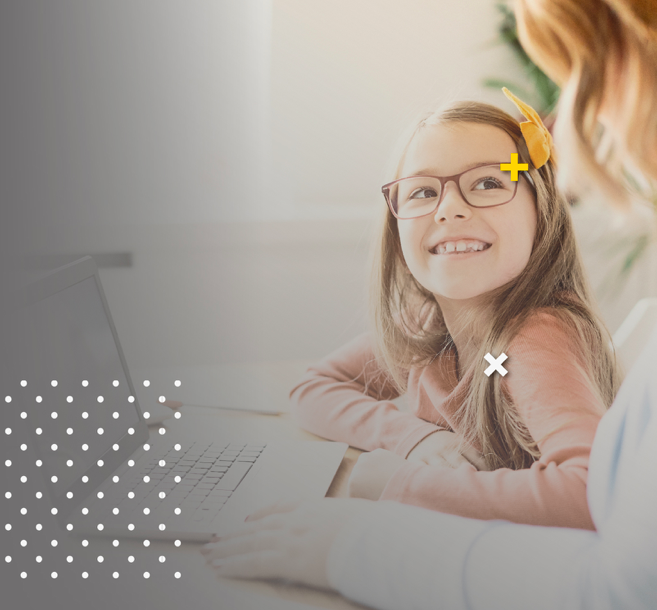 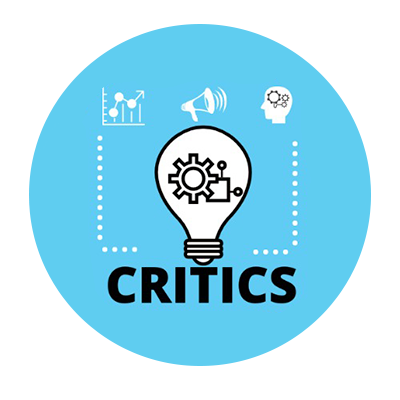 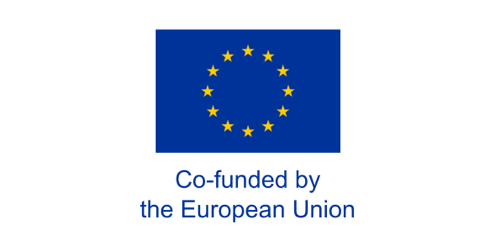 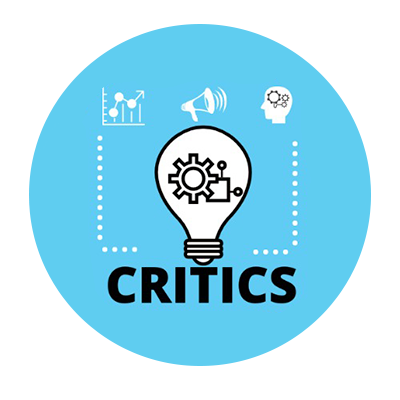 Desinformação / Notícias Falsas
Jogo: Notícias falsas
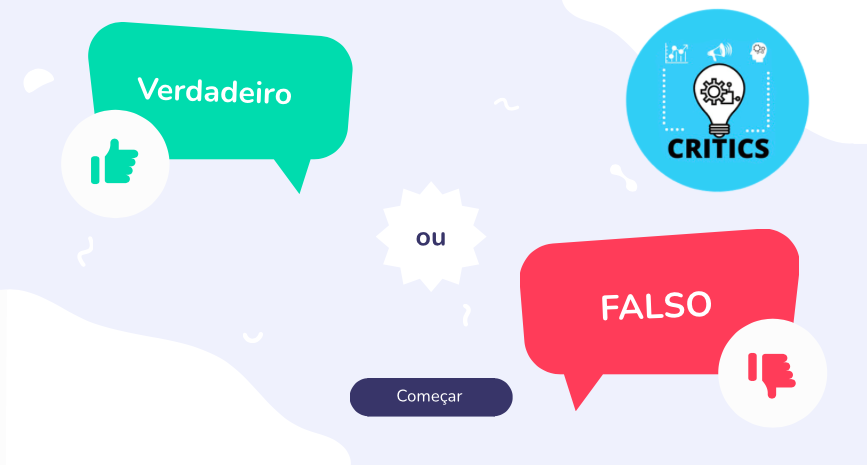 https://view.genial.ly/62b5839908690700101616e0/interactive-content-critics-jogo-de-verdadeiro-ou-falso
Obrigado